1
Revision and exam tips
The Technique of Exam Writing
Outline
2
Revision
Exam structure
Exam tips
Revision
3
Lecture notes
Introductory only!
Reading
Lectures in perspective
Identify key themes/debates
Make a revision timetable
Underestimate your time!
Revision allows you to look at the course holistically for the first time.
What was the course trying to show you?
Plan for study breaks (and flu!)
Revision cont.
4
A cautionary note on spotting
If you spot, take into account the nature of the course and assess which knowledge is ‘essential’.
Ensure that you understand the topics that you have studied very well.
Answer the question set! 
Do not try to show that you studied everything. It is important to show that you are able to address the question asked before you by i) applying what you have studied, and ii) providing your own arguments on this material.

Remember that courses’ sections are likely interrelated – it is best to ensure at the very least a basic acquaintance with all sections of the course.
5
Exam Structure
6
Two questions in two hours; choice of 5 questions
Time; date; venue
Rules of exams
Procedure of exams
Practical advise
The deferred exam
Exam Tips
7
Which questions should you choose?
Exam questions: class exercise
The formula to exam writing:
Read the question
Plan your argument
Demonstrate your knowledge
Timing
Class exercise: exam questions
8
[Insert previous exam questions or questions from the course outline]
Read the question
9
What is the question really asking?
Class exercise (above)
Don’t just look at the topic, look at the question itself:
Can you answer it?
Will your answer be descriptive or analytical?
Which questions should you chose?
Plan your argument
10
Write a plan/outline – this will keep you focused on the question set. 
Make sure that your plan (i) addresses the question; (ii) is structured logically; and (iii) is achievable in the time set: do not try to make too many points. 
Do not be over-ambitious about the amount you can write in the allotted time.
Make sure your arguments answer the question, make sure they build logically. It will be useful to continuously refer back to both the question your plan as you write to ensure you are always on track. 
Avoid tangents/diversions.
Demonstrate your knowledge
11
Show that you understand the salient points.
Show that you can apply concepts/theory to a case – use examples well.
E.g. The IRA is an example of a terrorist organisation; they used to bomb government buildings – this doesn’t tell me much.
Need to explain: why the IRA resorted to terrorism; why the attacked government buildings, i.e. show a causal relationship.
Do not try to cram in everything you know about a topic. 
All material included must be made relevant to the question.
Be specific: you will not get many marks for grand statements or general observations.
Some general comments
12
Write in paragraphs.

Write in clear handwriting.

You don’t need to reference, but you should show that you have read and understood important authors. Don’t name drop. Present arguments.
Remember!!
13
The marker is looking for three central components: 
A response that answers the question set.
A strong, central argument.
A display of knowledge through (1) and (2). 

It is expected that exam answers will be written in academic register with good spelling, punctuation and grammar.
A note on time
14
If you have to answer two questions in two hours, you should be strict – give each answer equal share.
Give yourself 5-10 minutes at the beginning of the exam to read the questions and decide which questions you can answer best.
Divide the rest of the time equally between the questions.
Take 5-10 minutes to plan your answer; and then 30-40 minutes to write your answer.
Allocate 5 minutes to read through your answer at the end.
Conclusion
15
How to prepare for exams:
Thorough and strategic revision – mock-exam conditions
Choose questions carefully
Have a plan: structure and argumentation
Be aware of the practicalities.
How many questions to answer?
Venue, date and time?
Supplies – snacks, water, warm clothes, spare pens.
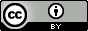 This presentation is licenced under the Creative Commons Attribution 2.5 South Africa License. To view a copy of this licence, visit http://creativecommons.org/licenses/by/2.5/za/ 

Or

send a letter to Creative Commons, 171 Second Street, Suite 300, San Francisco, California 94105, USA.
16